সবাইকে শুভেচ্ছা ওস্বাগতম
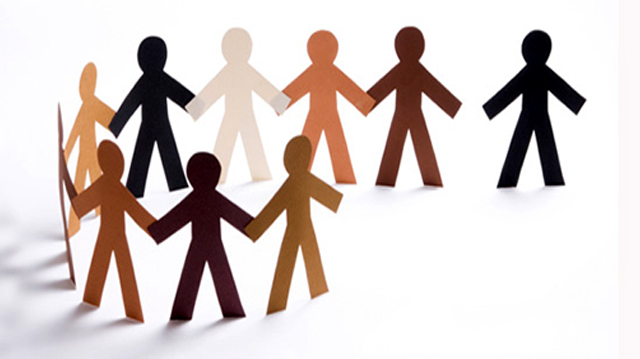 শিক্ষক পরিচিতিঃ
মোঃ ছানাউল্লাহ
সহকারী শিক্ষক 
পাবনা গোপালচন্দ্র ইনস্টিটিউশন ,পাবনা  
মোবাইল -০১৩১৪৫৮৬৬১০

                                      পাঠ পরিচিতিঃ  
                                                          শ্রেণিঃ৬ষ্ঠ 
                                               বিষয়ঃ ইসলাম ও নৈতিক শিক্ষা  
                                              অধ্যায়ঃ ৪র্থ , প্রতিবেশীর প্রতি কর্তব্য  
                                                    তাং ১৪/০৩/২০২০
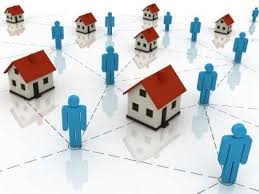 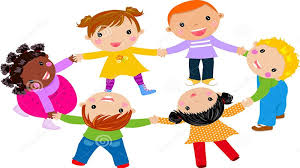 বাড়ির চারপাশের সবাই আমাদের প্রতিবেশি
প্রতিবেশি বন্ধুদের সাথে খেলাধুলা
প্রতিবেশীর প্রতি  কর্তব্য
এই পাঠ শেষে শিক্ষার্থীরা ......
	
	১। প্রতিবেশীর পরিচয় বলতে পারবে  । 
	
	২। প্রতিবেশীর অধিকারের গুরুত্ব বিশ্লেষণ করতে পারবে । 
	
	৩। প্রতিবেশীর প্রতি কর্তব্য বর্ণনা করতে পারবে । 
	  
	

 







।
আমরা একটি ভিডিও লক্ষ্য করি
আমাদের চারপাশে যারা বাস করে তারা সকলেই আমাদের প্রতিবেশী ।  
মহানবী সাঃ বলেছেন “ আশেপাশে চল্লিশ ঘড় পর্যন্ত সকলেই প্রতিবেশী ” । 
ইমাম যুহরী বলেন “  সামনে -পেছনে , ডানে - বামে চল্লিশ ঘর পর্যন্ত সবাই আমাদের প্রতিবেশী ”
স্থায়ী বা অস্থায়ীভাবে পাশাপাশি অবস্থানকারী কিংবা সাময়িকভাবে আশে পাশে অবস্থানকারীদেরকে প্রতিবেশী বলা হয় । প্রতিবেশীদের সাথে সদ্ব্যবহার ও  সুন্দর আচরণ করা আমাদের কর্তব্য । 
তাদের দোষ-ত্রুটি খুঁজে বের করা উচিত নয় । আমরা প্রতিবেশীর সাথে মিলে মিশে থাকবো  ।
সুখে –দুঃখে  বিপদে আপদে তাদের পাশে দাঁড়াবো । তাদের সাথে ঝগড়া বিবাদ করবো না । কারণ বিপদ আপদে তারাও আমাদের সেবায় প্রথমে এগিয়ে আসে ।
দলীয় কাজ
১।প্রতিবেশীদের প্রতি আমাদের যে সকল দায়িত্ব রয়েছে তার একটি তালিকা তৈরী করো ।
মূল্যায়ন
১। প্রতিবেশী কারা ?
২। মহানবী সাঃ প্রতিবেশীর পরিচয়ে কী বলেছেন ?
৩। ইমাম যুহরী কিভাবে প্রতিবেশী চিহ্নিত করেছেন ?
আমাদের কর্তব্য
জাতি -ধর্ম-বর্ণ নির্বিশেষে  সকলকে সমান মর্যাদা দিবো
প্রতিবেশীকে প্রথমে সালাম দিবো এবং দাওয়াতে অংশ গ্রহণ করাবো
রোগাক্রান্ত হলে সেবা করবো
সুখে -দুঃখে ,বিপদে-আপদে তাদের পাশে দাঁড়াবো
প্রতিবেশী সম্পর্কে কুরআন ও হাদিসের বাণী পড়ি
তোমরা আত্নীয় ও অনাত্নীয় প্রতিবেশী ,সঙ্গী-সাথীদের সাথে সদ্ব্যবহার করো ।   (সূরা নিসাঃ ৩৬)

আল্লাহর নিকটে সেই প্রতিবেশী সর্বাপেক্ষা উত্তম যে তার প্রতিবেশীর নিকট উত্তম ।
                                                                                              (আল জামে সগীর)
সে ব্যক্তি জান্নাতে প্রবেশ করবে না ,যার প্রতিবেশী তার অত্যাচার ও অন্যায় আচরণ থেকে মুক্ত নয় ।                                                                                        ( সহীহ মুসলিম)
তোমার রান্নার পাত্রের বাতাস দিয়েও তাকে কষ্ট দিও না , যদি তেমন অবস্থা হয়ই তাহলে তাকে এক চামচ খাবার পাঠিয়ে দিবে ।                                                          (তাবারানি)
বাড়ীর কাজ
১। তুমি কেন প্রতিবেশীদের ভালবাসবে এ বিষয়ে ৫টি বাক্য লিখে আনবে ।

২। প্রতিবেশী সম্পর্কে কুরআন ও হাদিসে কোন নির্দেশনা আছে কী ? থাকলে কয়েকটি উল্লেখ করবে  ।
ধন্যবাদ